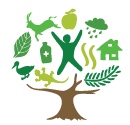 International Year of Forests Art Competition 2011
High School Submissions
Thank-you!!!
Fundy Model Forest thanks all who entered pieces in this contest and are very pleased  to exhibit your entries here.  

Many of you provided artist statements which illuminate the work for the viewer. These are included.
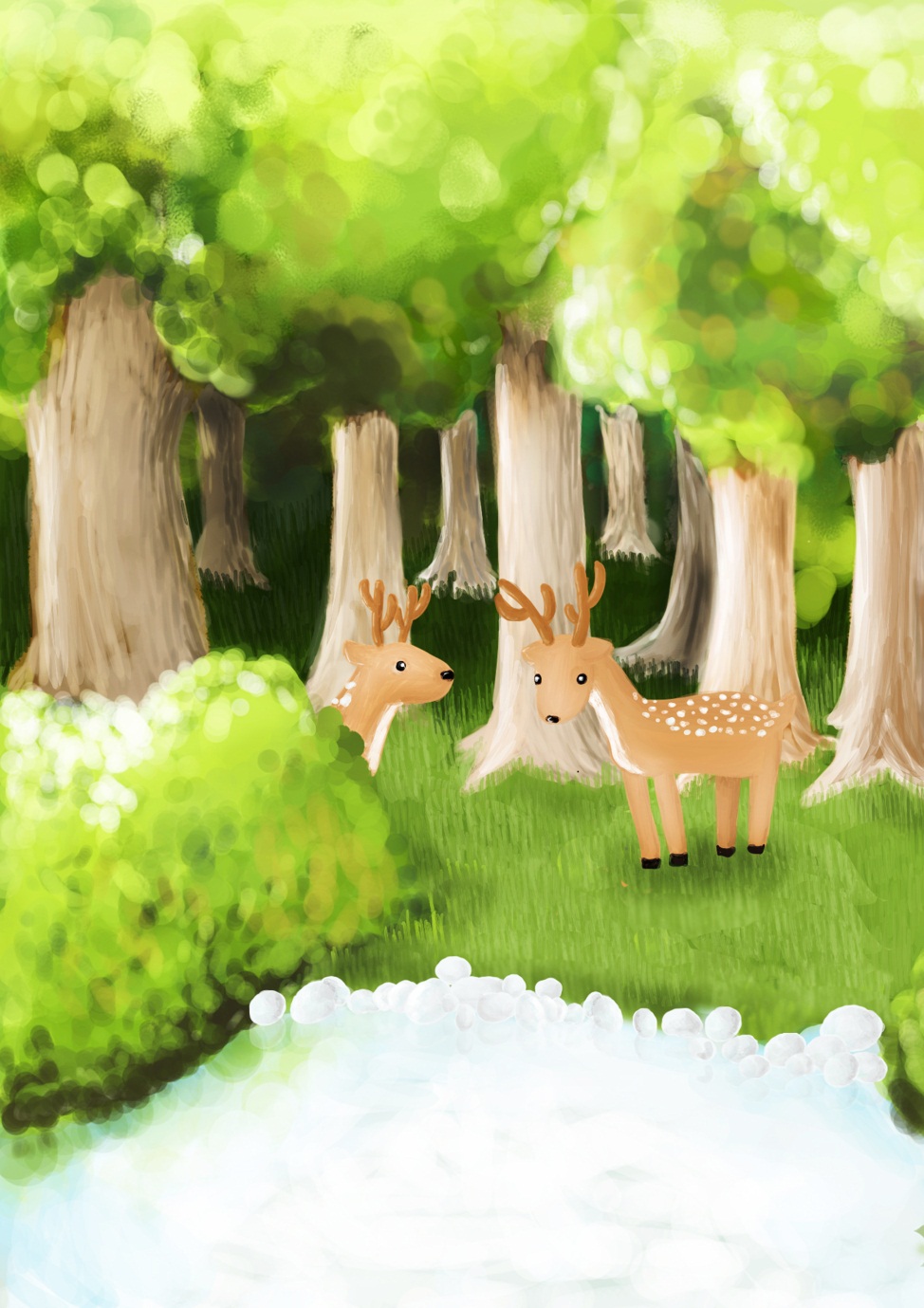 Deer in Forest

Heeyoung Park

Grade 11
St. Malachy’s Memorial High School
Saint John, N.B>